МБОУ «Октябрьская средняя общеобразовательная школа №2»

научно – практическая конференция «Шаг в будущее»
Презентация
«Эта вкусная  баранка»
Учитель высшей категории
начальных классов Безруких Н.М.
п. Октябрьский, 2013 год.
Цели:
Выяснить историю появления баранки;
 Попрактиковаться в выпечке данного вида хлебобулочных изделий.
Задачи:
Изучить исторические данные о баранке;
Собрать информацию о русской баранке в п. Октябрьский;
Выполнить практическую работу.
Гипотеза:
Баранка может стать отличным угощением к любому столу, 
    которую можно сделать своими руками.
Актуальность:

Хлеб и хлебобулочные изделия – это неотъемлемая часть рациона человека.
Данная тема позволяет подробнее изучить историю баранки и сохранить национальные традиции.
Объект исследования:

Баранка
Формы работы:
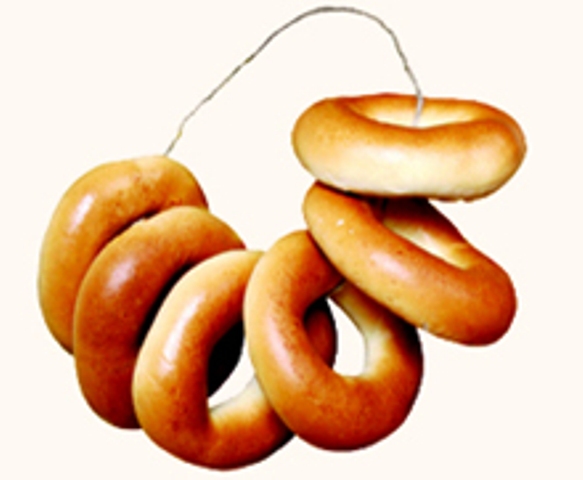 Чтение специальной литературы;
Проведение соцопроса;
Выпечка баранки;
Выводы.
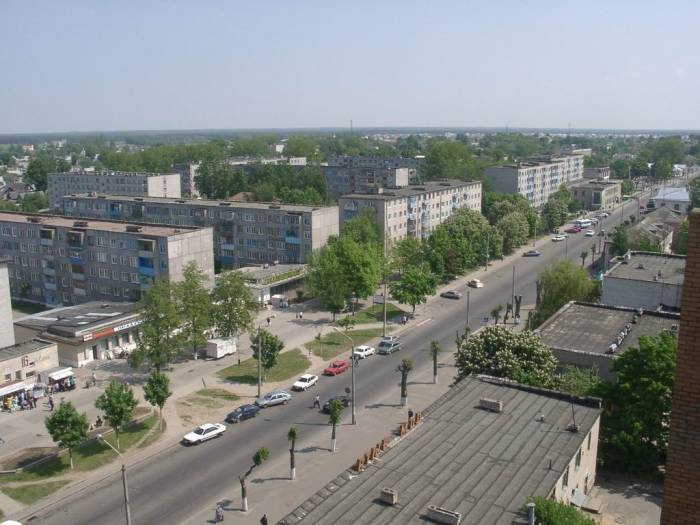 Город Сморгонь в Белоруссии – Родина баранок
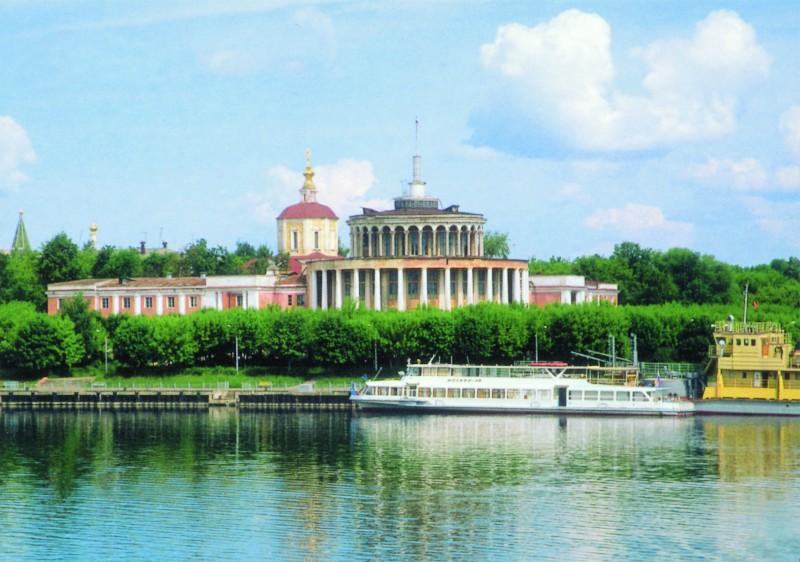 Город Валдай славился баранками.
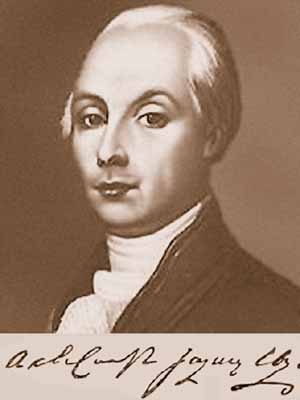 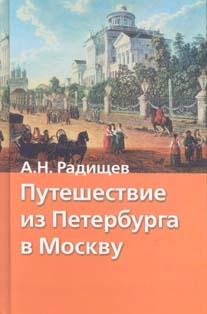 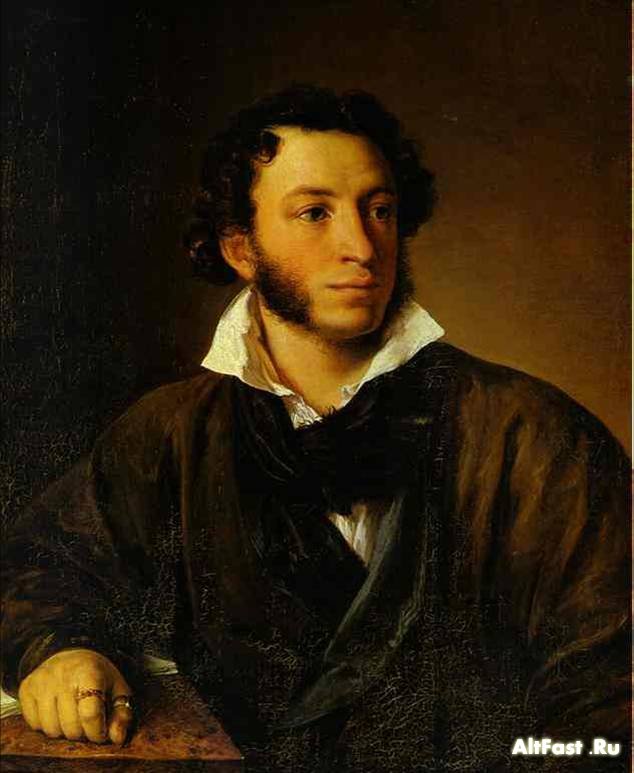 У податливых крестьянок
(Чем и славится Валдай)
К чаю накупи баранок
И скорее поезжай.

                                 А.С. Пушкин
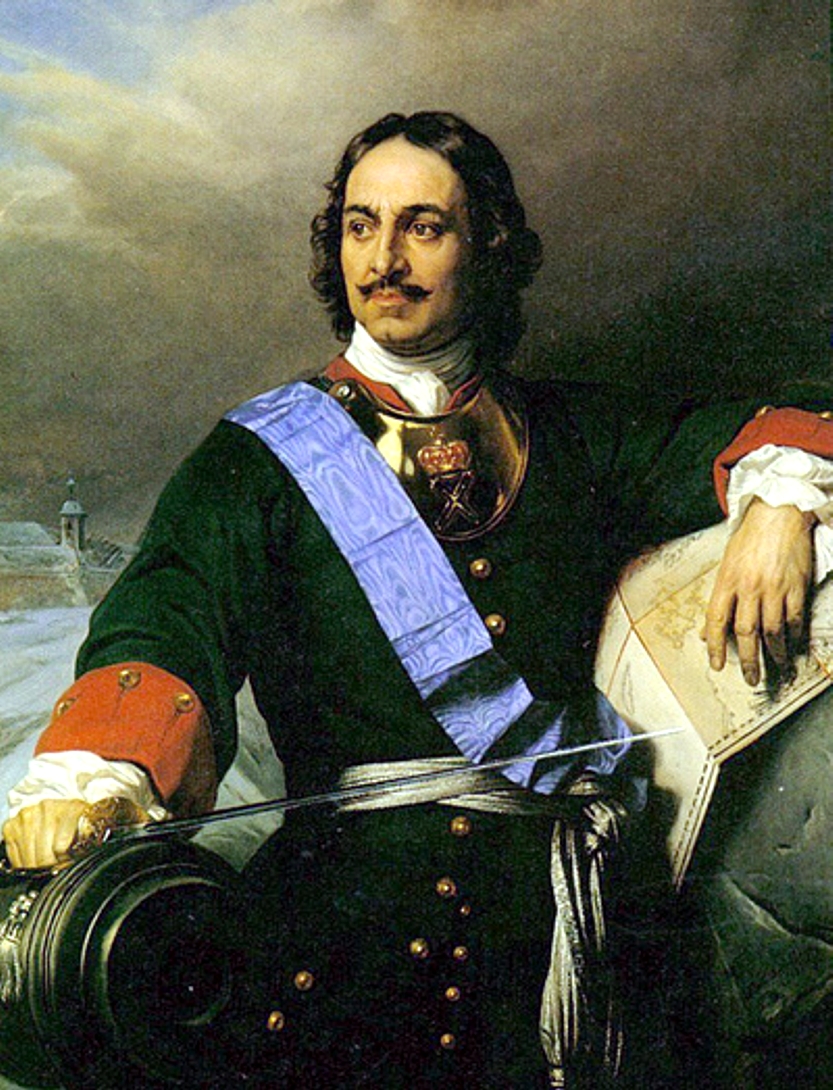 Указ Петра I 
от 1725 года об упоминании
выпечки баранки.
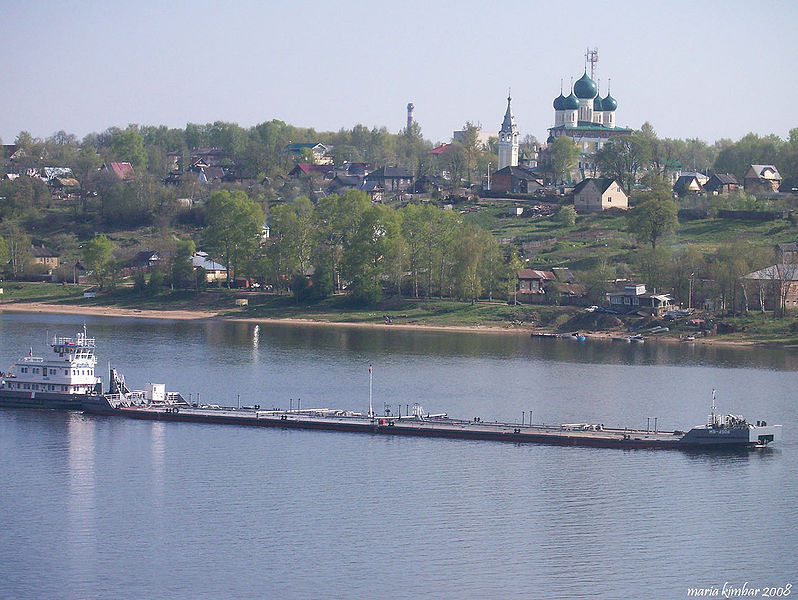 Город Тутаев Ярославской области раньше назывался 
Романов – Борисоглебск.
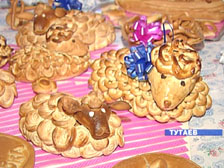 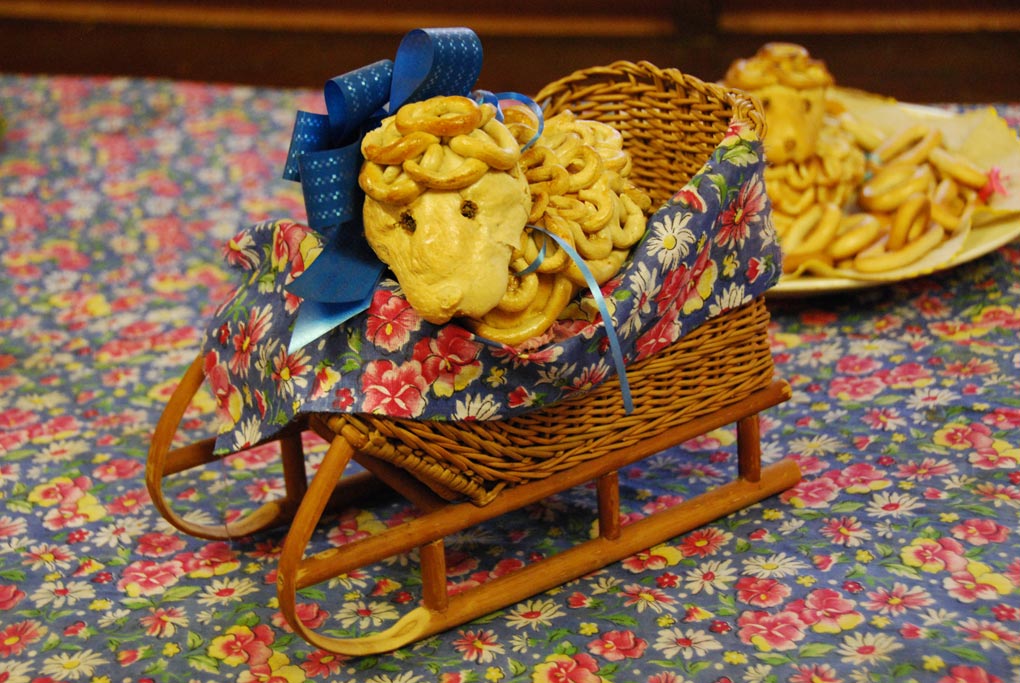 Романовские баранки
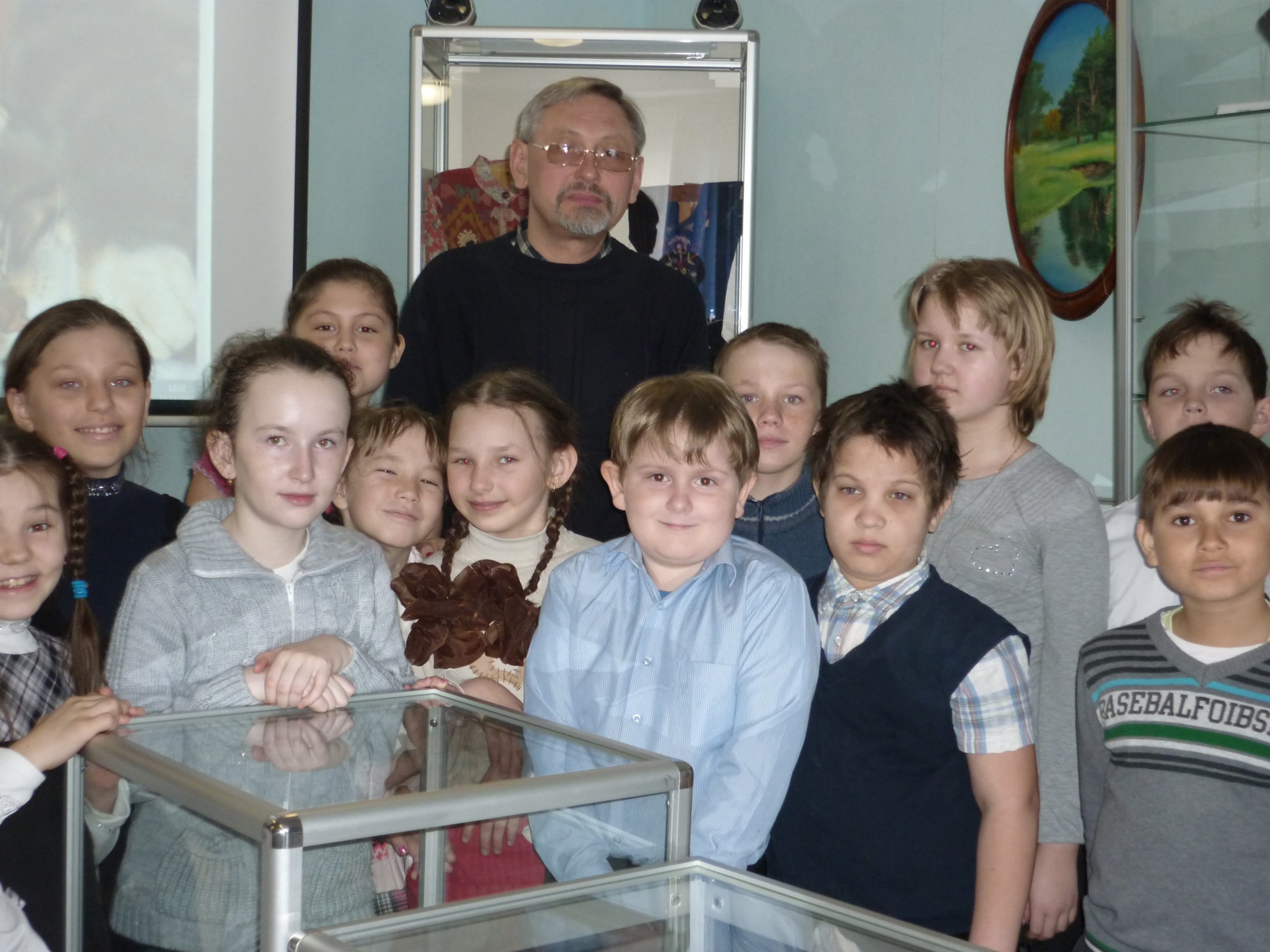 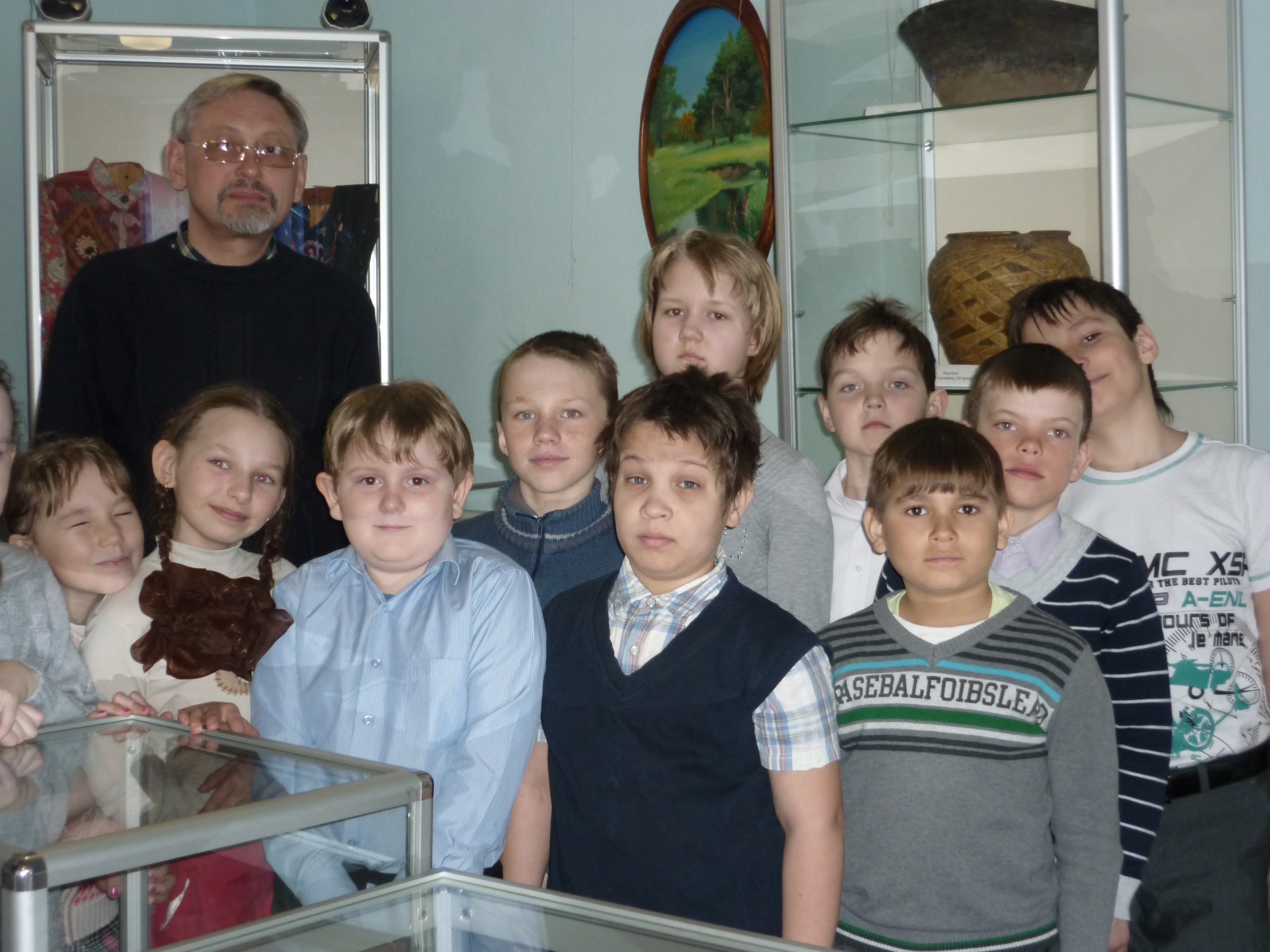 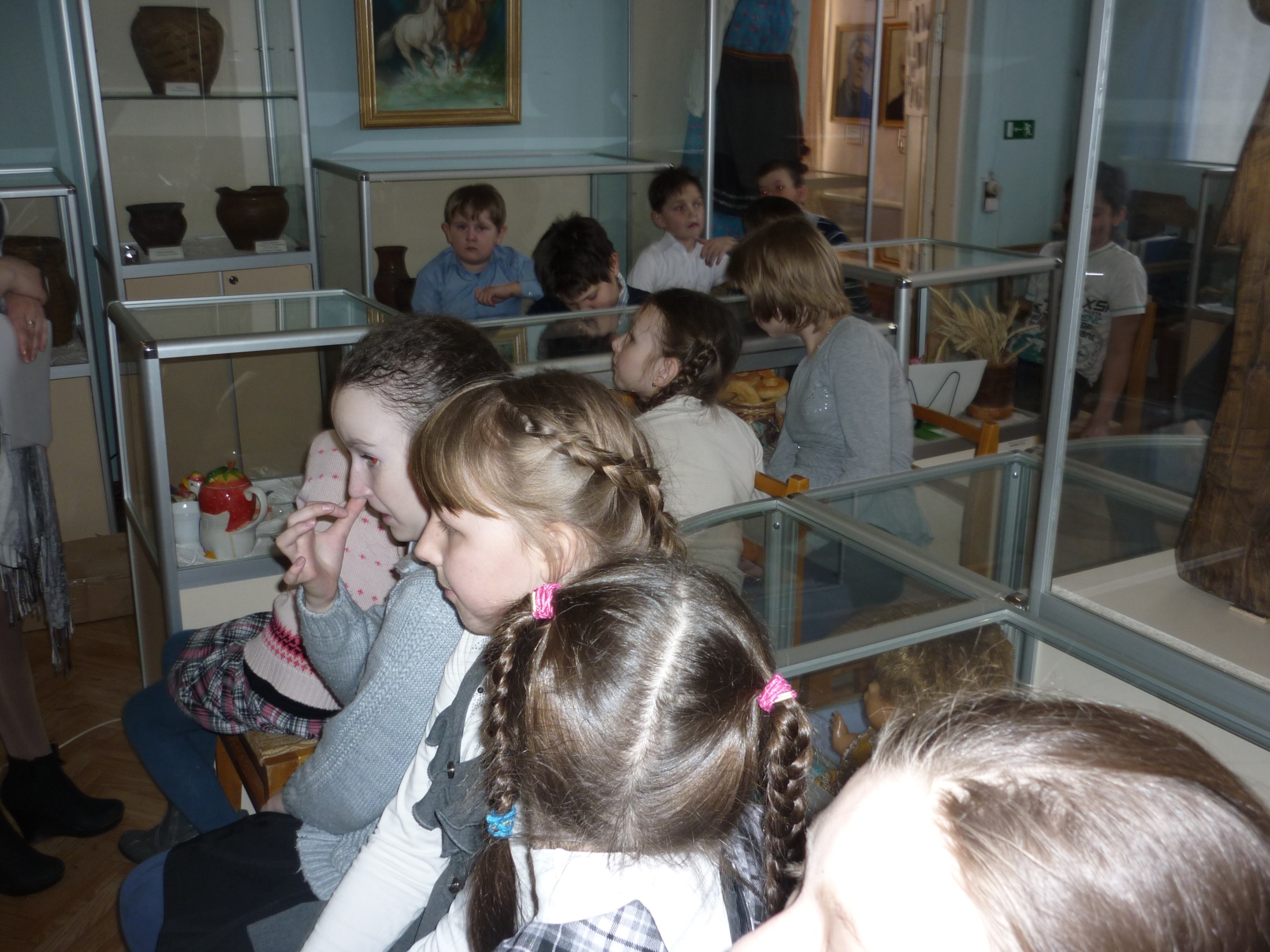 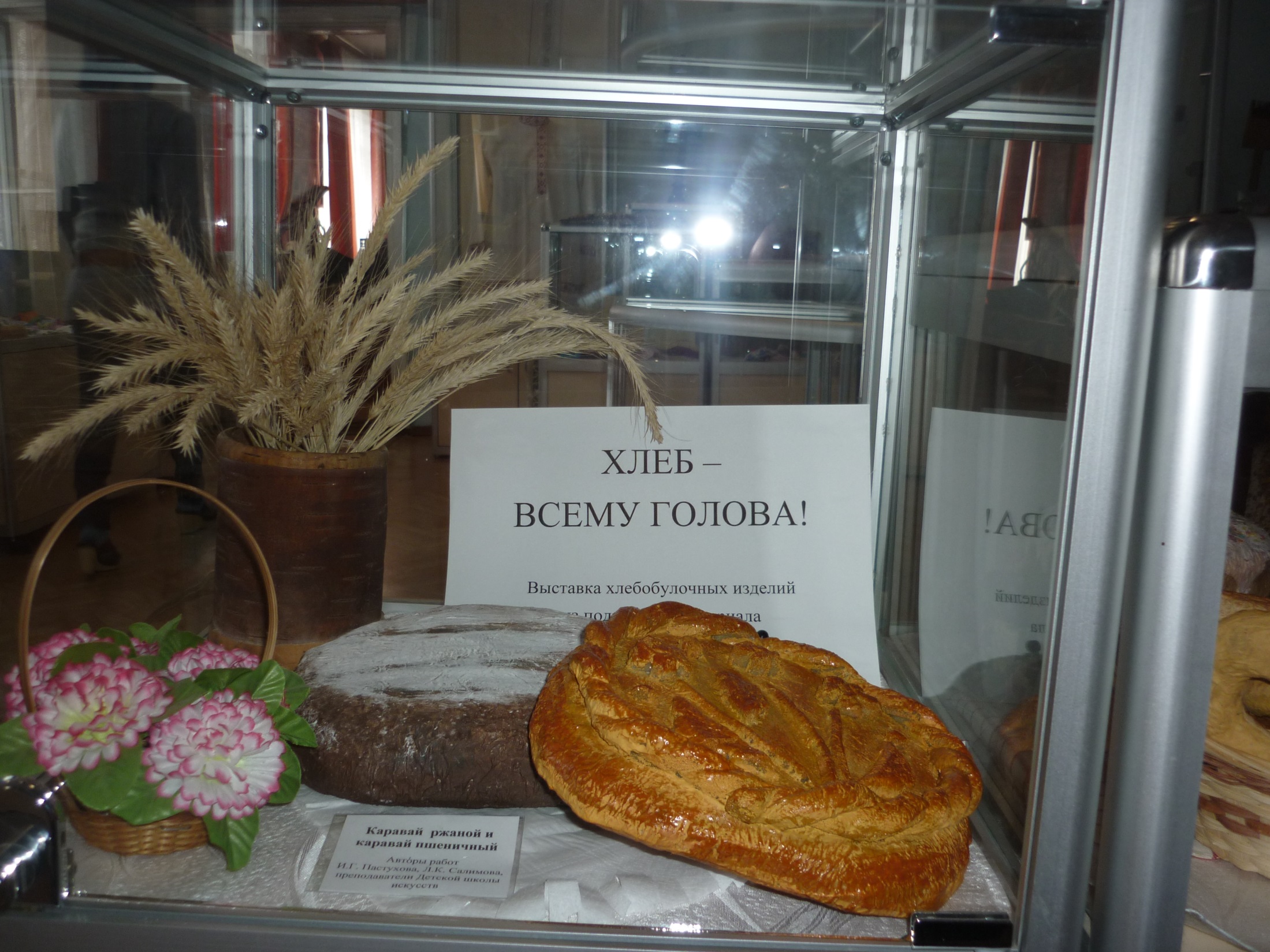 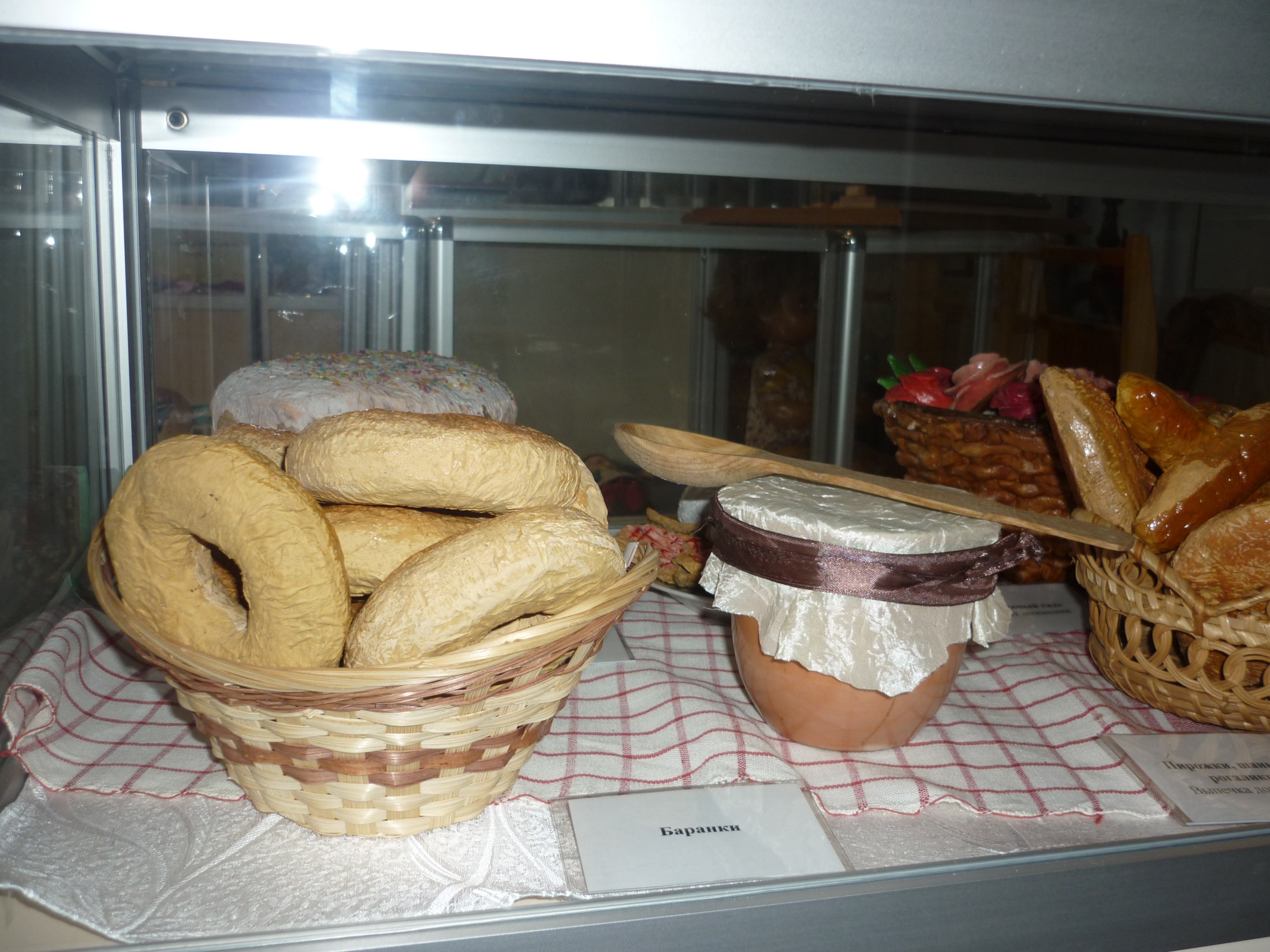 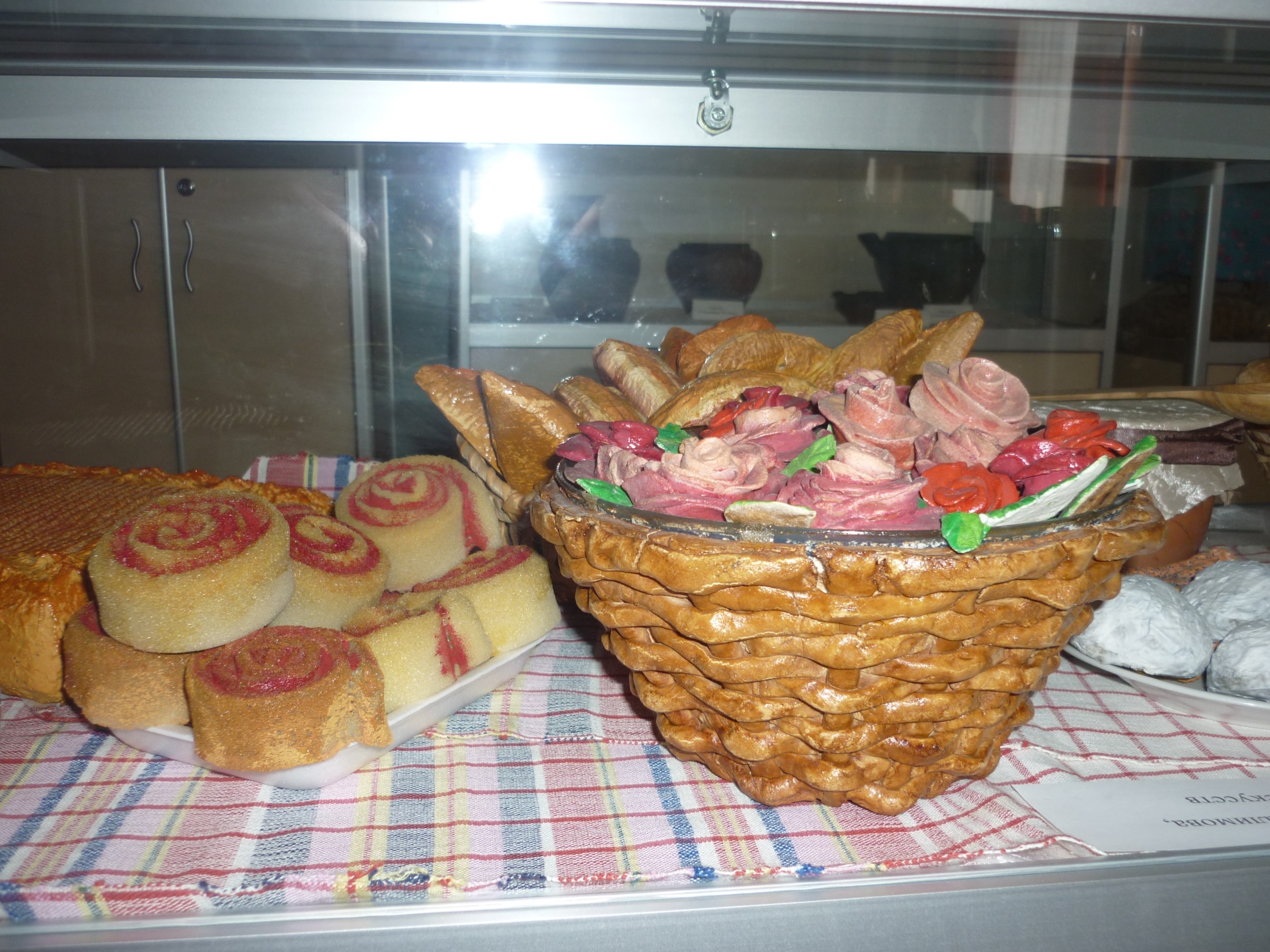 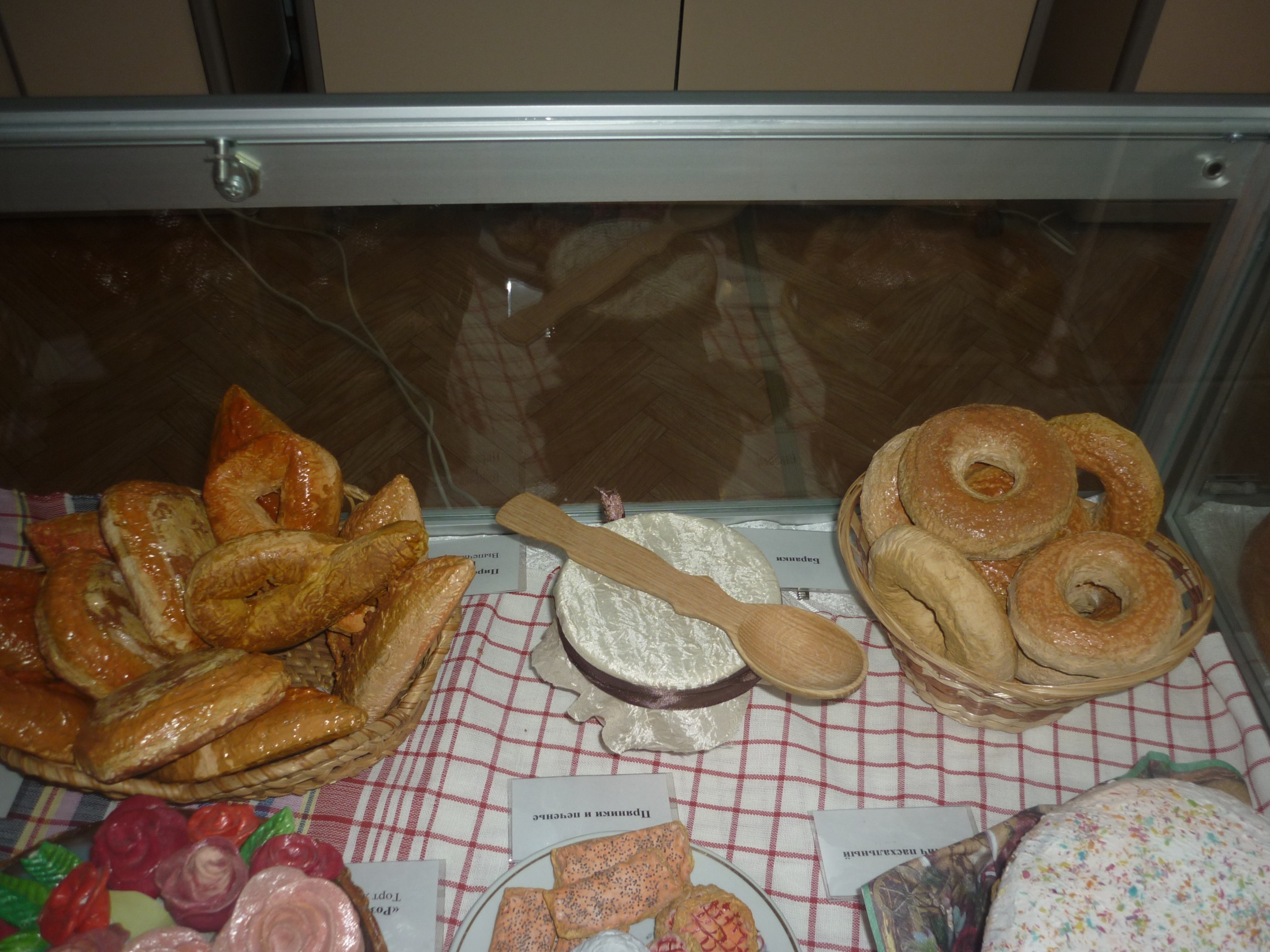 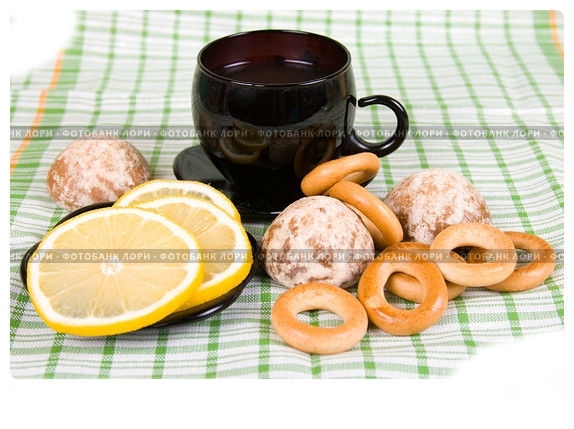 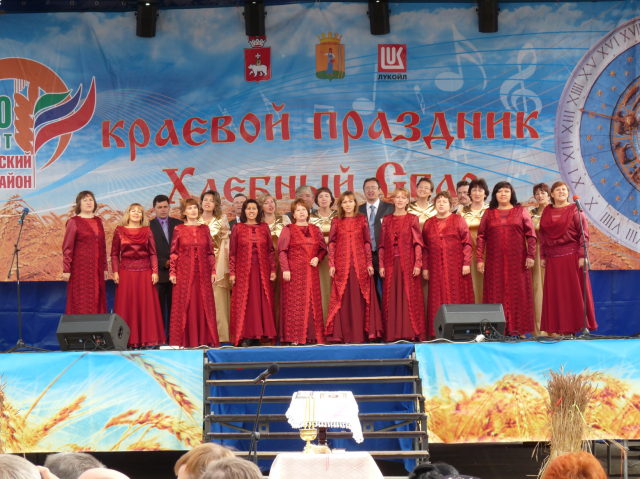 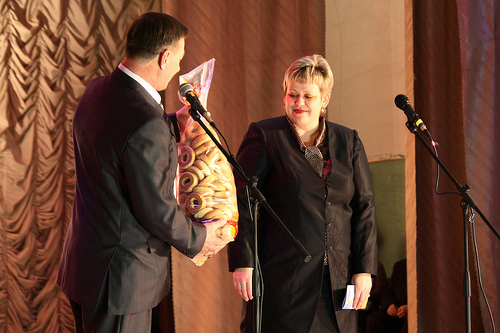 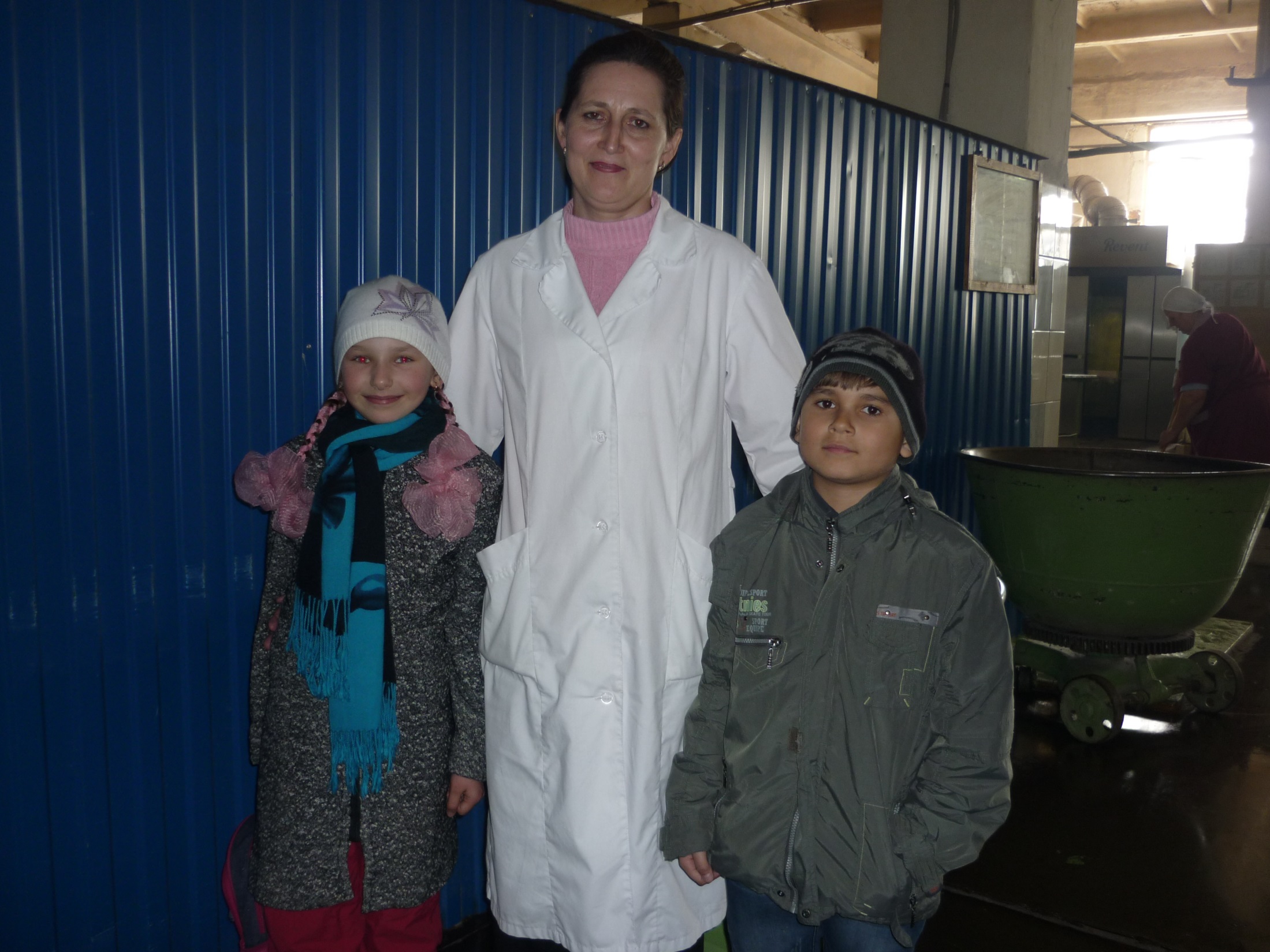 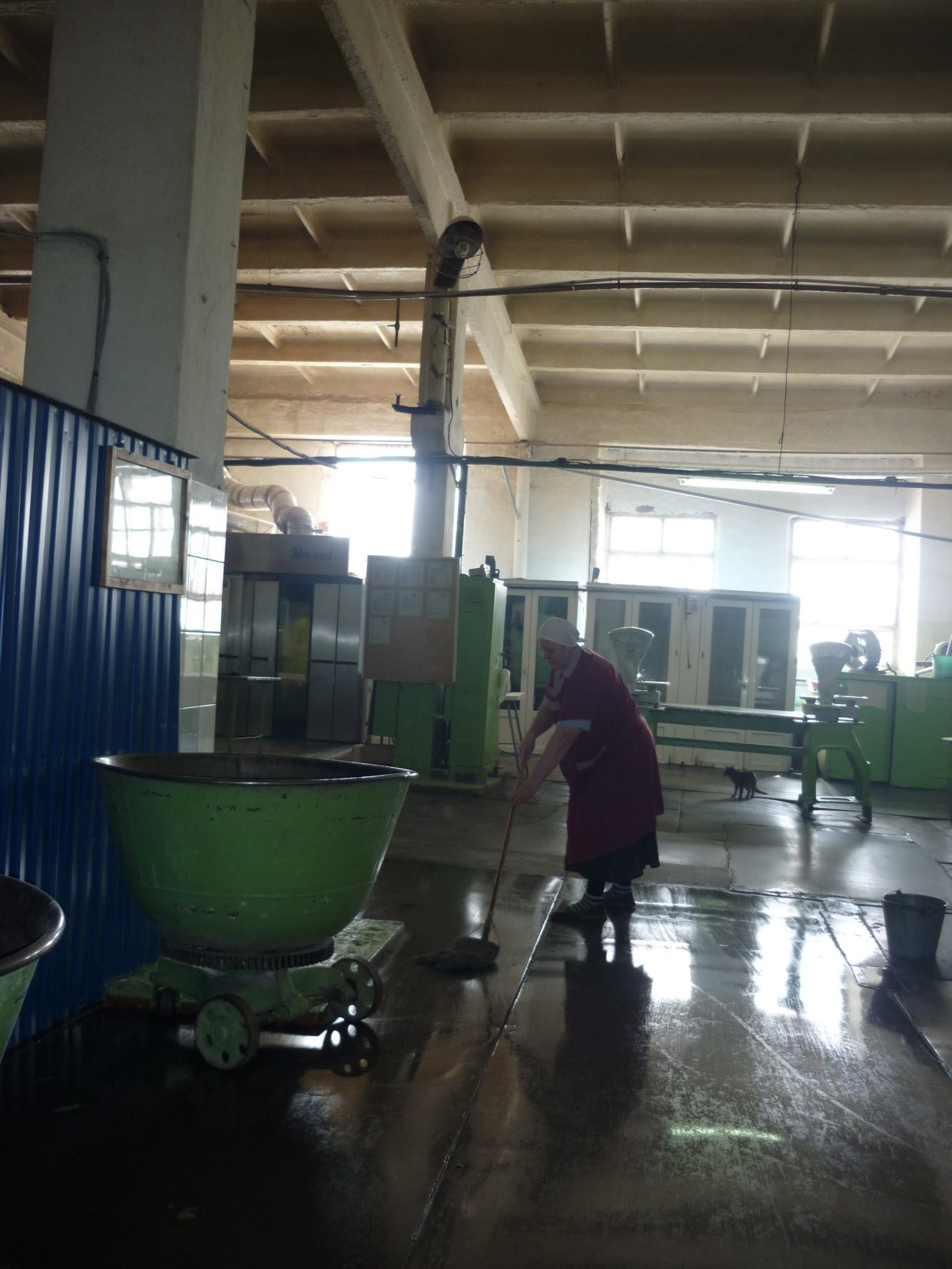 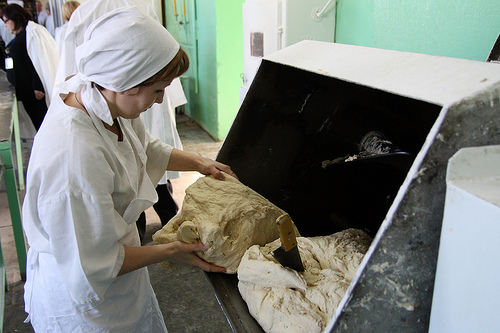 Тесто замешивается в огромном чане вручную.
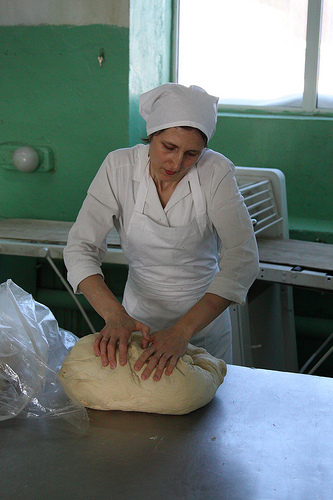 Затем его 
разминают вручную.
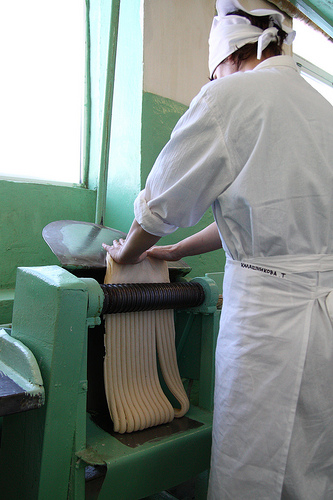 Режут чудо – машиной 
на полоски – червяки.
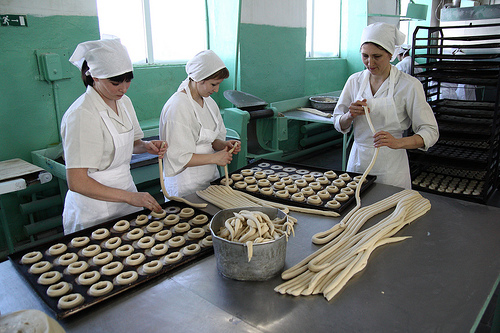 Эти полоски делят на 20 см и скручивают баранки, 
                       укладывая на листы,
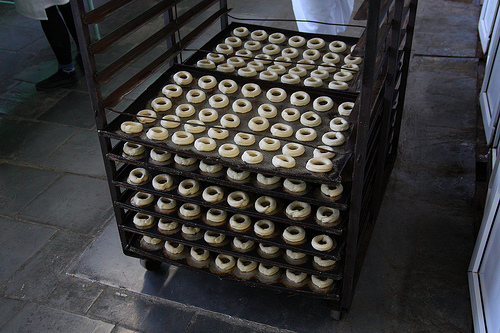 а затем на каталку
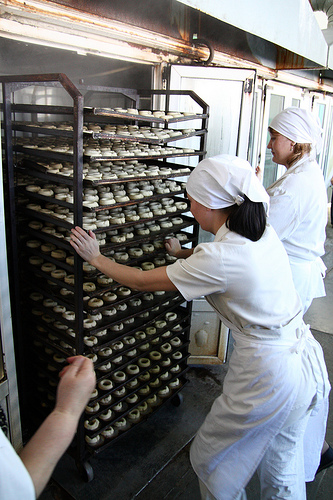 и в чудо – печь на 20 минут
при 200 градусной температуре.
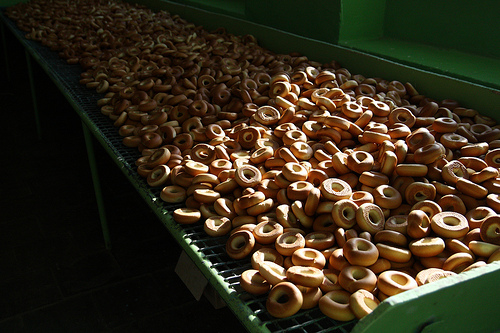 Готовые баранки охлаждают на специальном решетчатом столе.
1. Покупаете ли вы Октябрьскую баранку?
2. Если да, то почему?
3. Печёте ли вы дома баранку?
4. Есть ли у вас свой особый рецепт?     Напишите его.
Соцопрос
Рецепт от семьи Дульцевых

Ингредиенты:  1 стакан кефира,  1 стакан растительного масла,  2 яйца,  1 чайная ложка соды, гашённая уксусом,  1 стакан сахарного песка.

Муки добавить столько, чтобы получилось не крутое, а мягкое тесто. На разделочную доску посыпать сахарный песок. Отрывая от теста кусочки, раскатать их в колбаски и прокатить по песку. Соединить колбаски в виде колечек и выпекать.
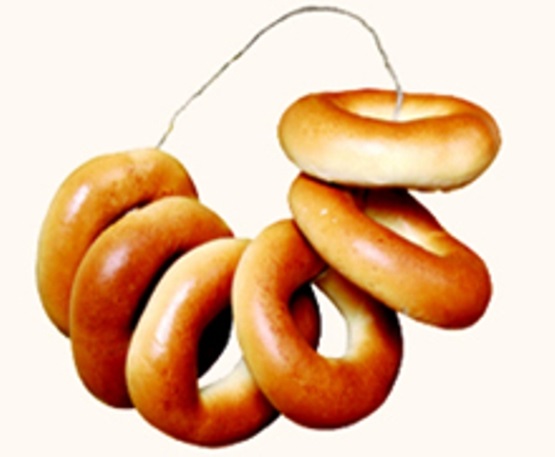 Рецепты приготовления баранки от Натальи Михайловны:
2яйца, 0,5  ч л соды
2 чайной ложки сливочного масла 
2,5 стакана муки
0,5 стакана воды 
0,5 ч л соли.
   Тесто замесить. Затем раскатать в жгут толщиной примерно в мизинец и порезать на кусочки, из которых сформировать баранки.
   Варить баранки в подсоленной кипящей воде до тех пор, пока они не всплывут. После чего баранки вынуть шумовкой и обвалять в сахаре, тмине, маке. Ну, а если в сырое тесто добавите немного сиропа - получится та самая розовая бараночка.
   Аккуратно разложив бараночки на противень, смазанный маслом, отправьте в духовку, нагретую до 230 - 250 градусов, на 10 -15 минут.
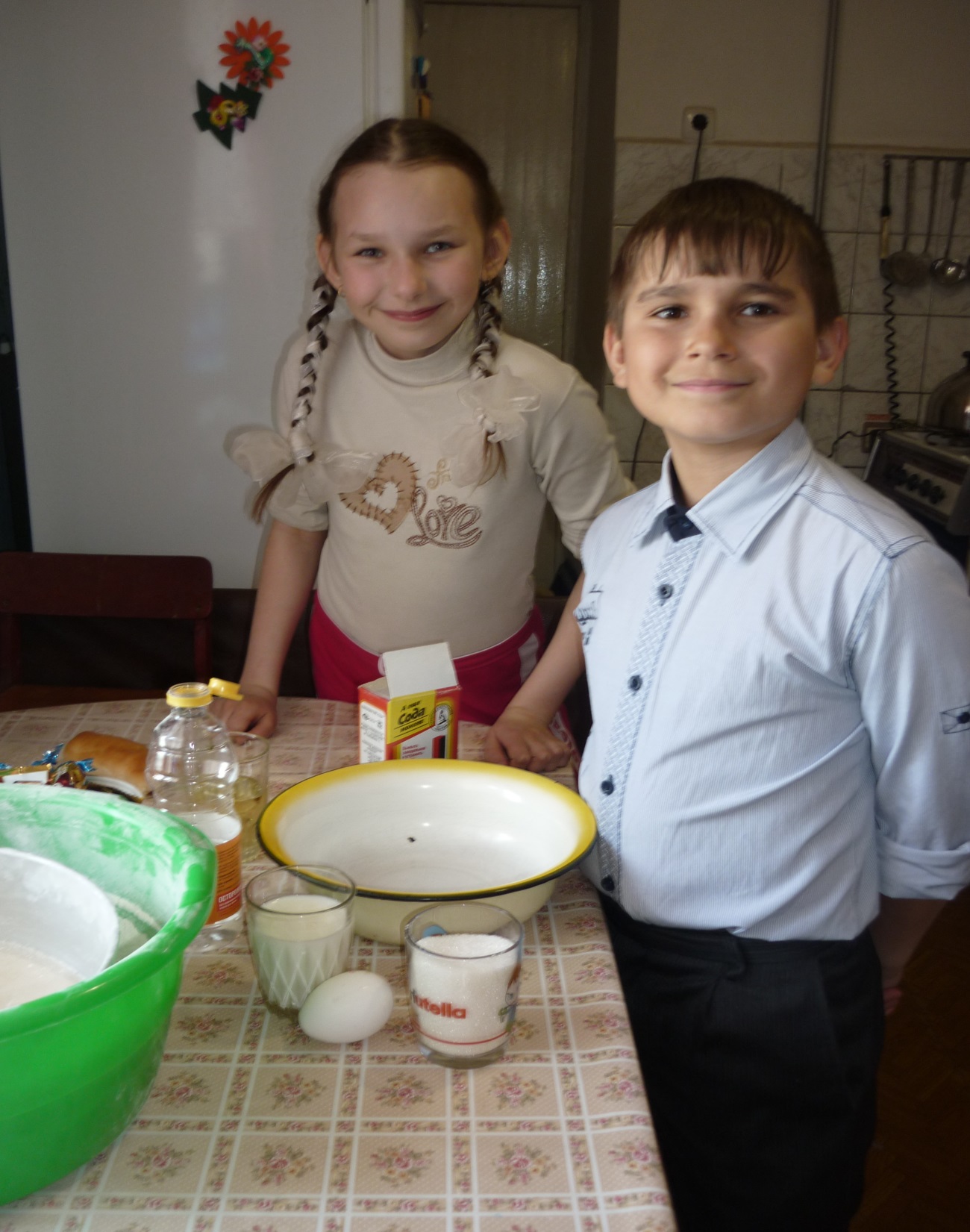 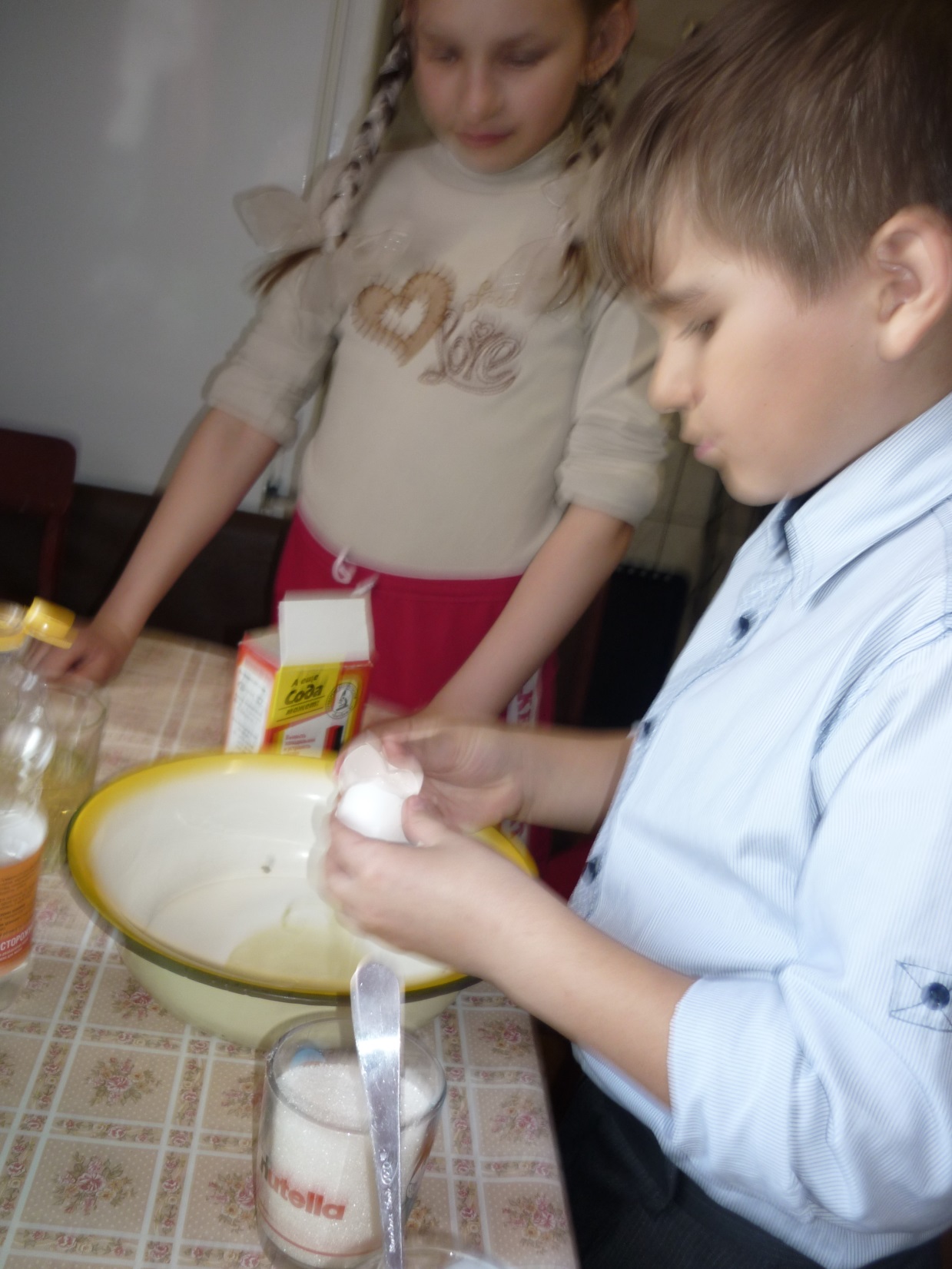 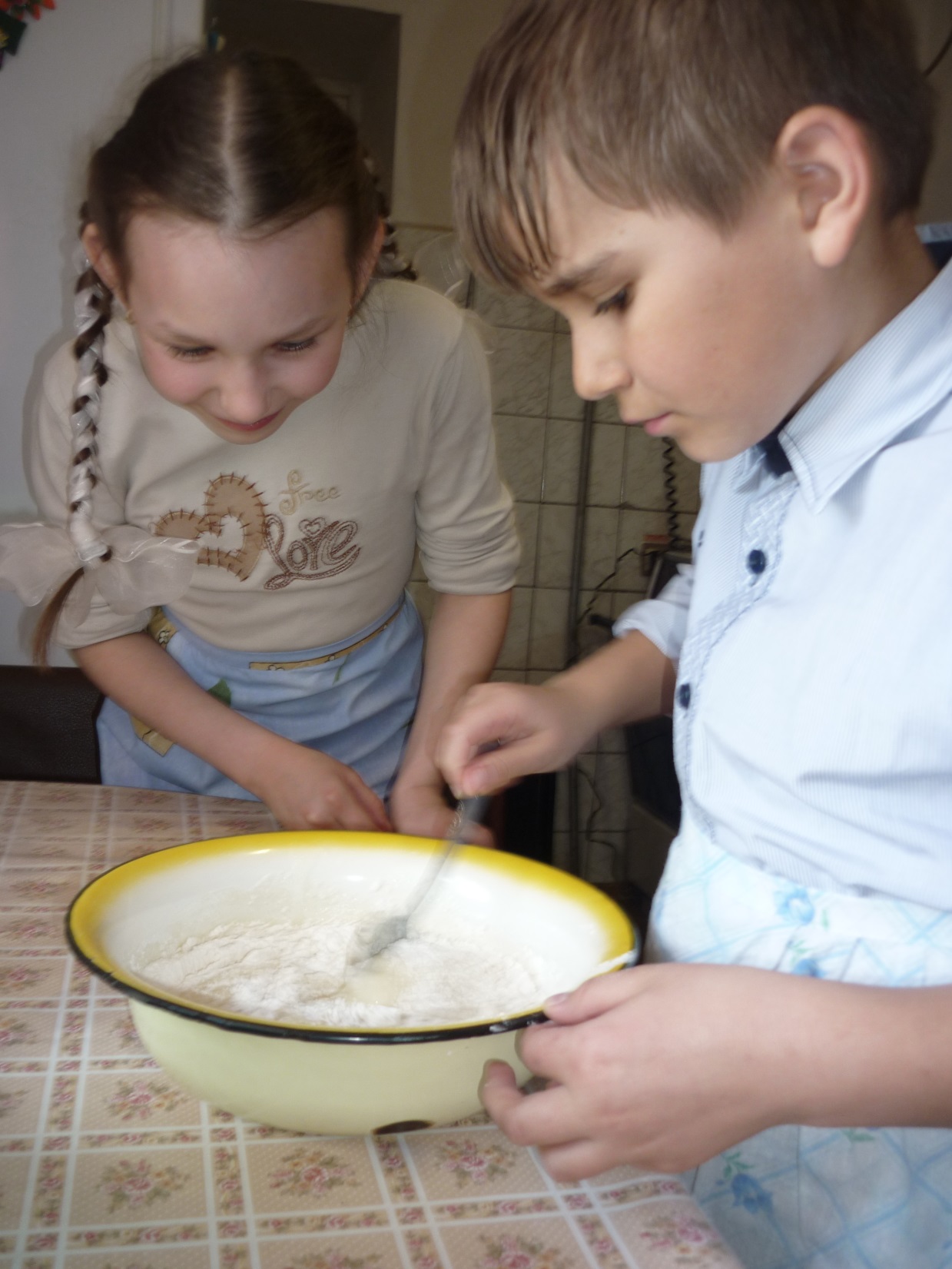 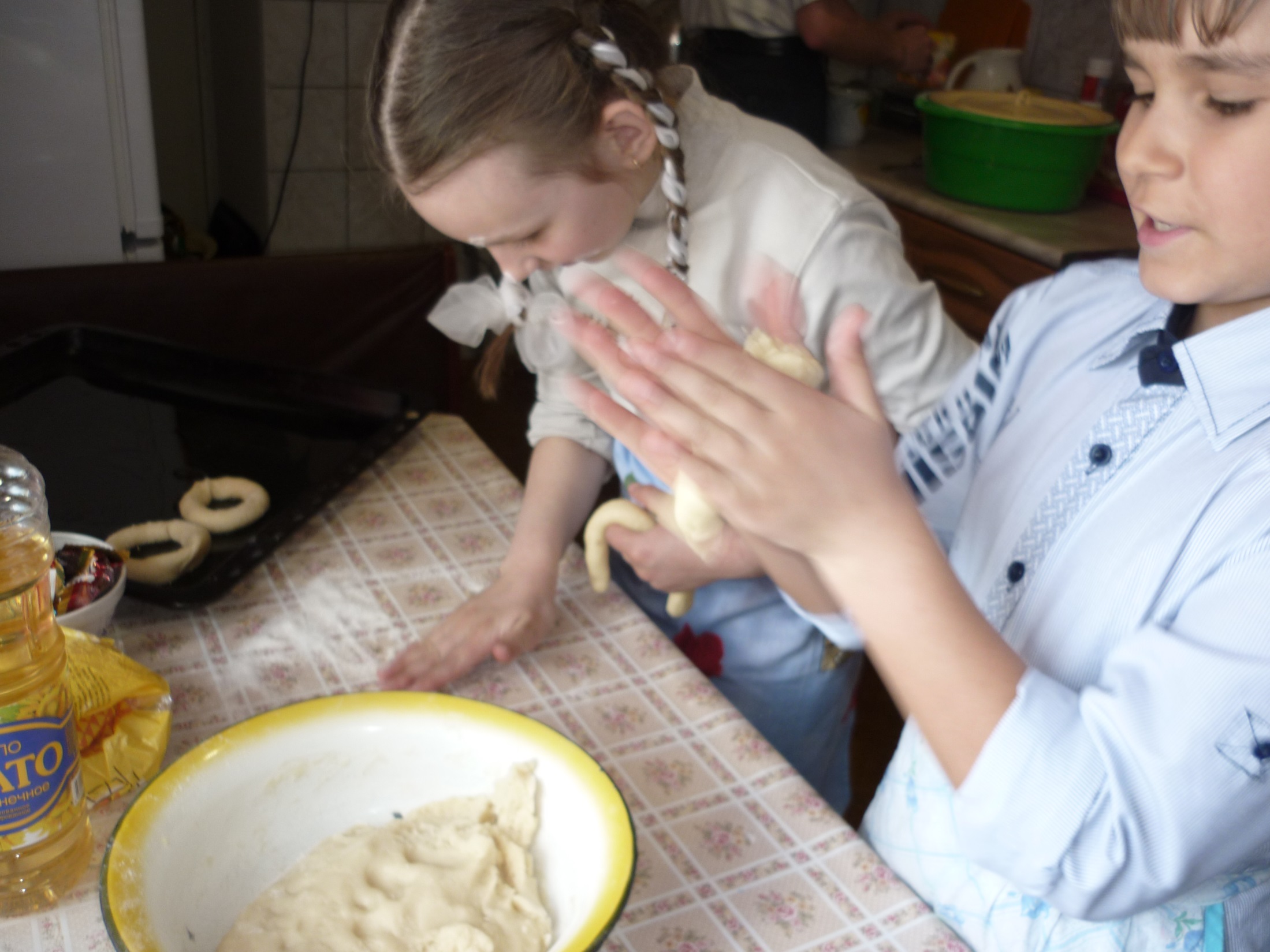 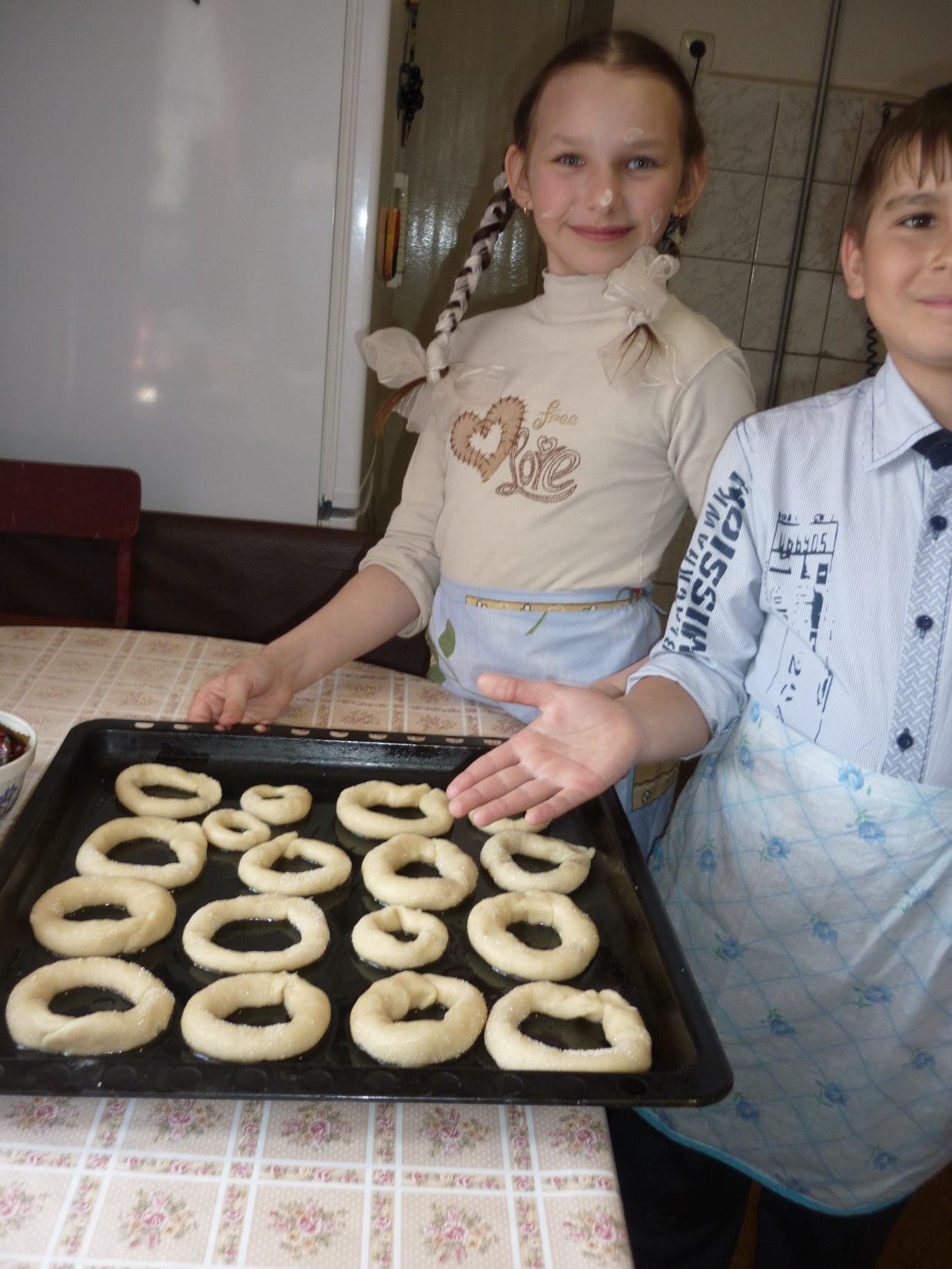 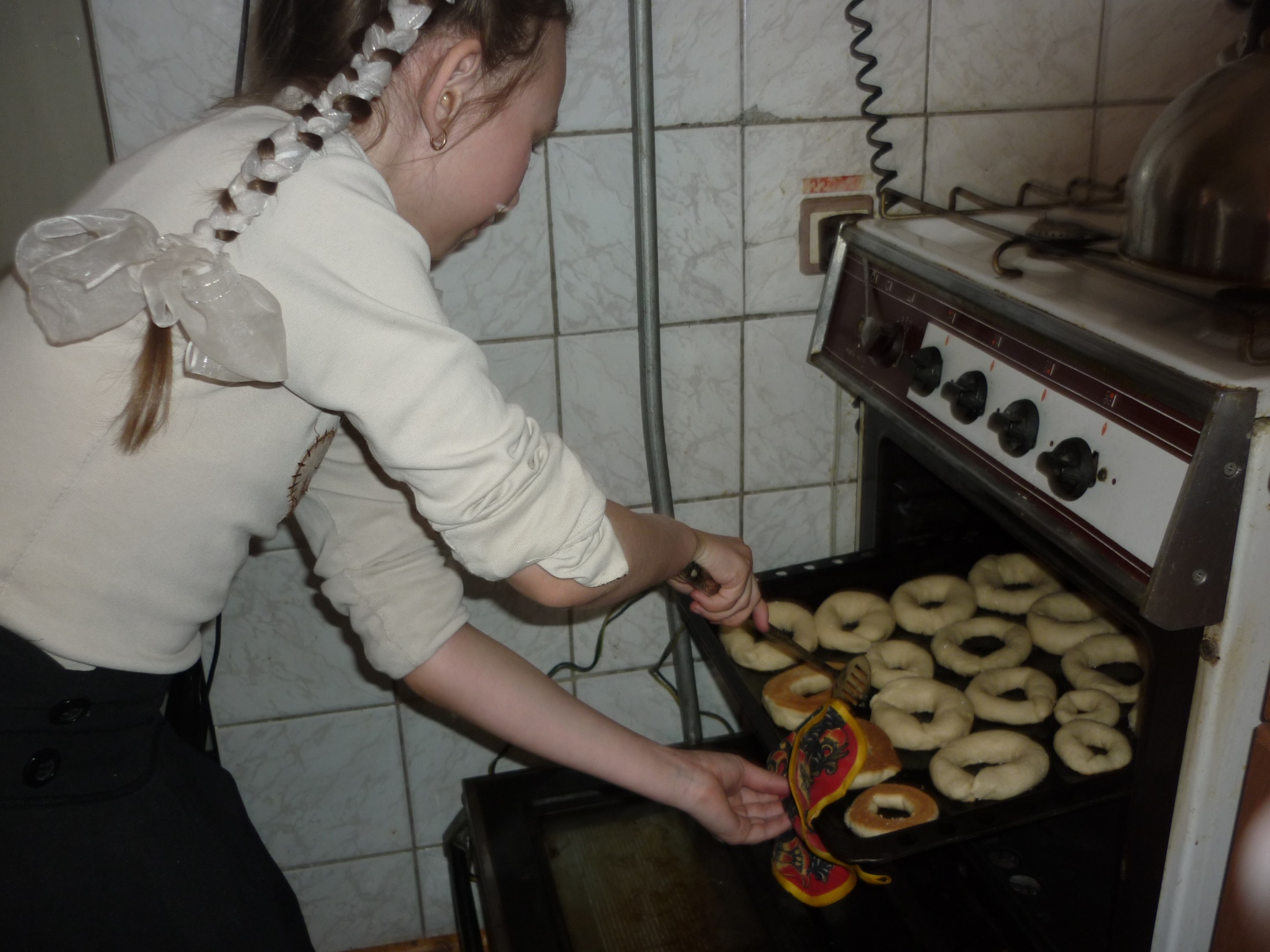 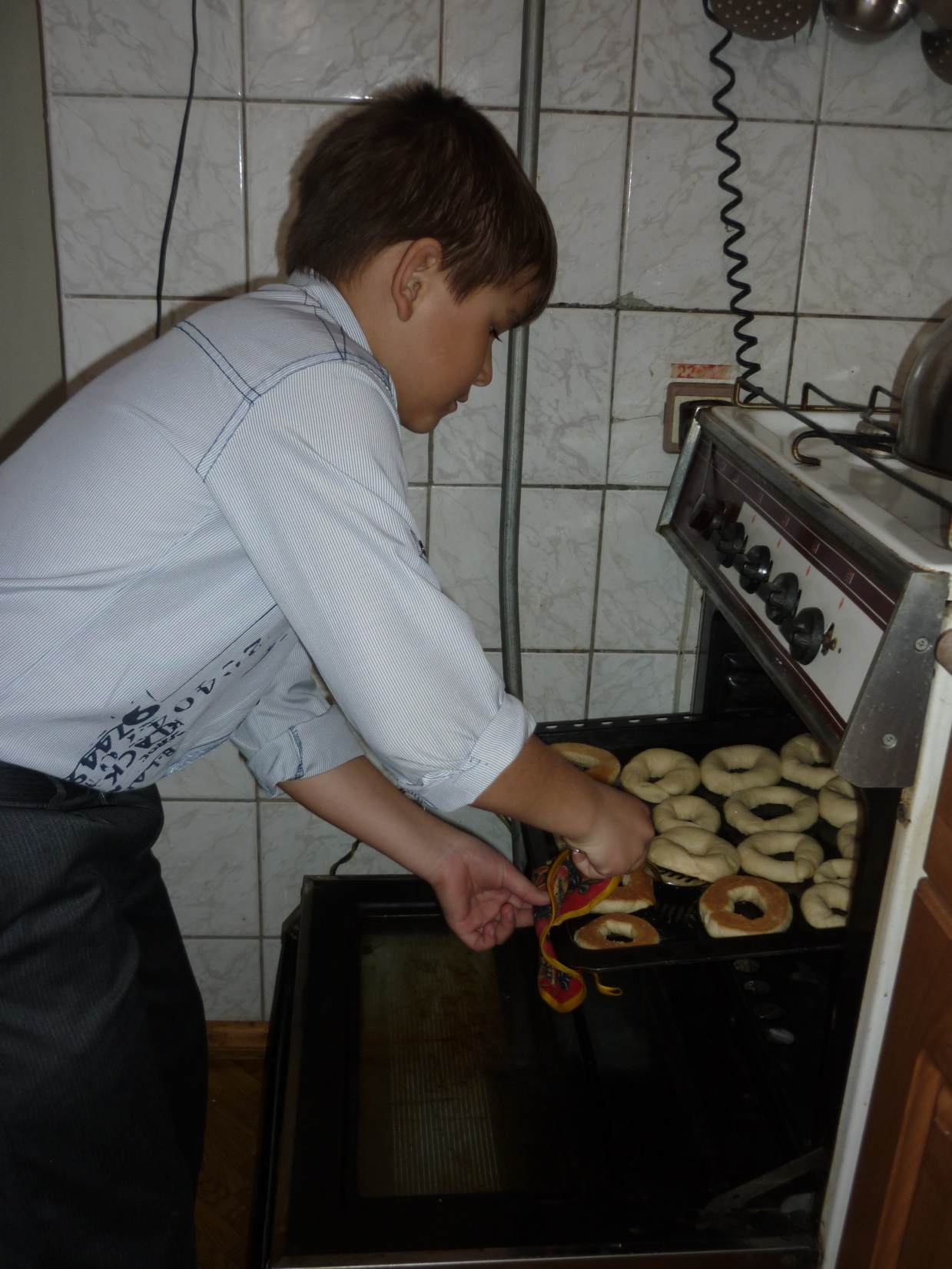 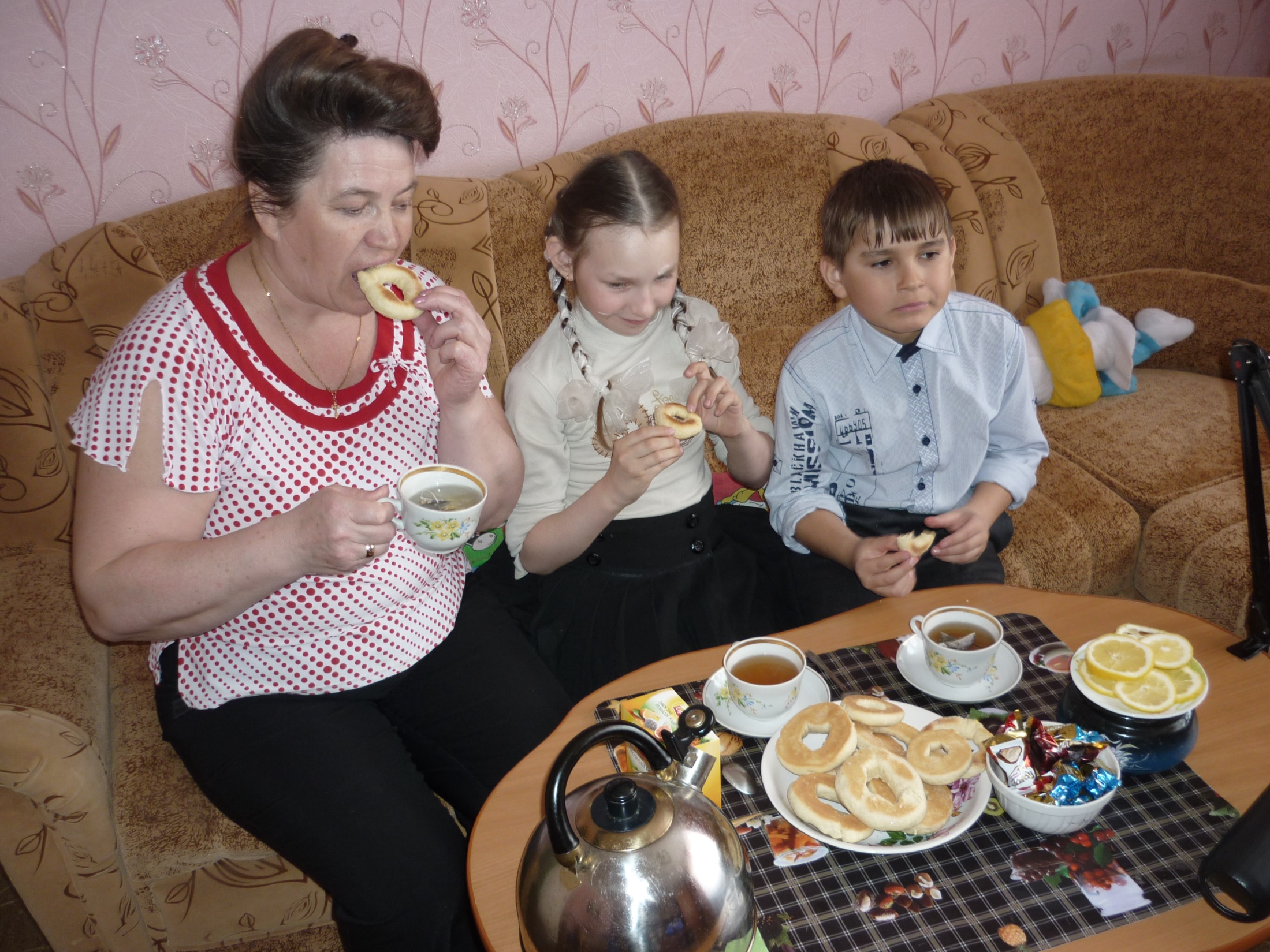 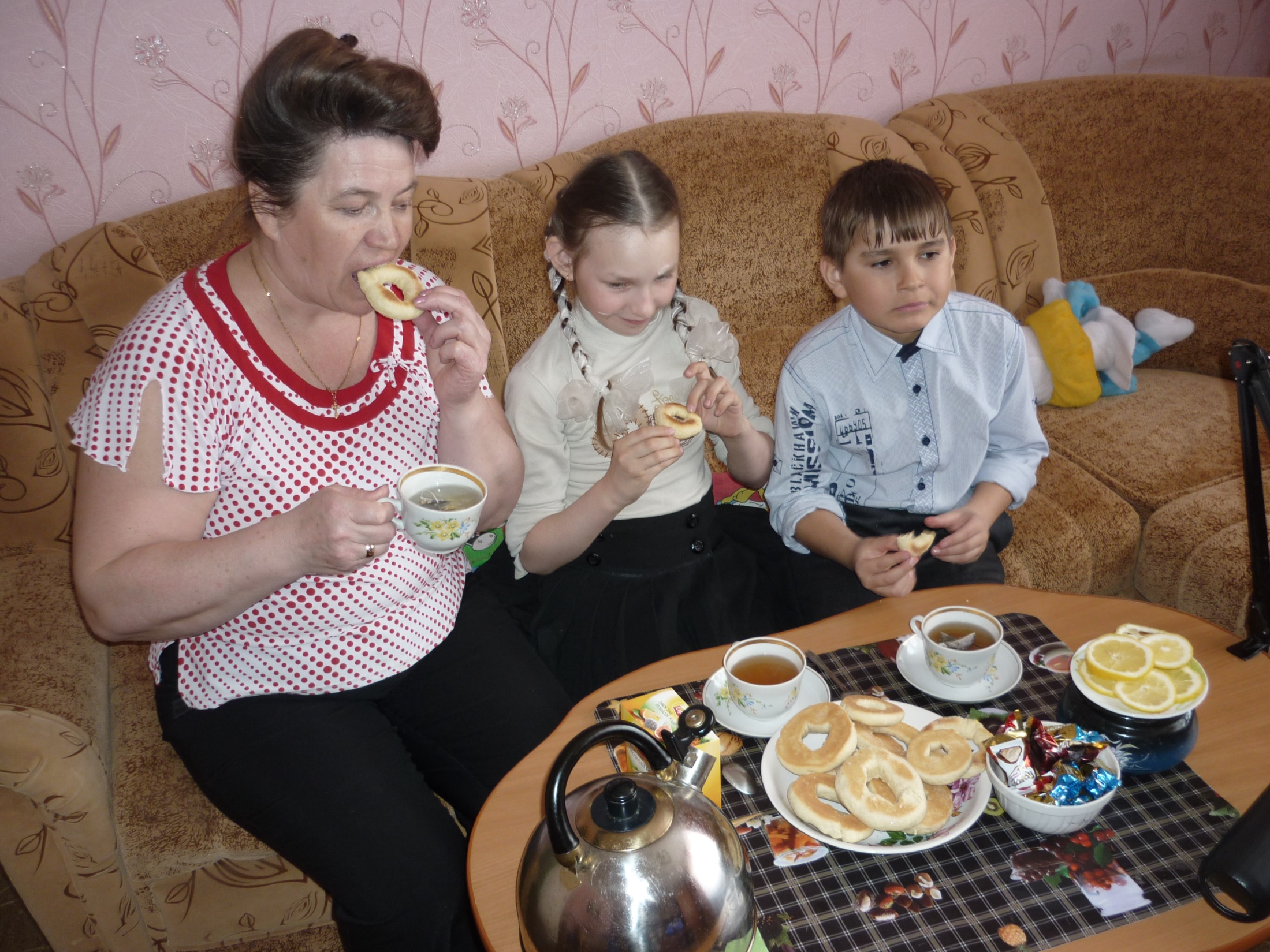 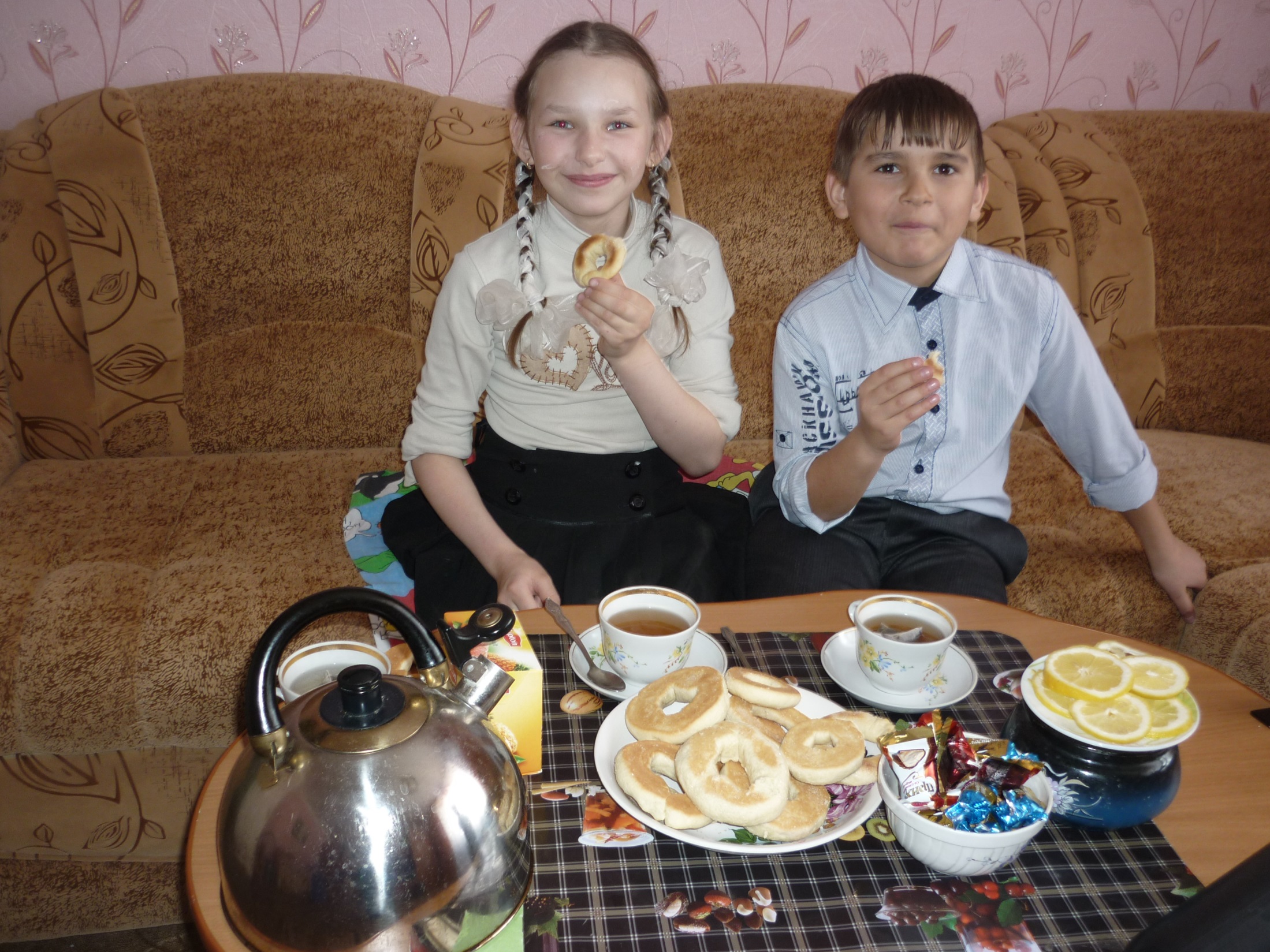 Ах, как вкусно!
Приятного аппетита!
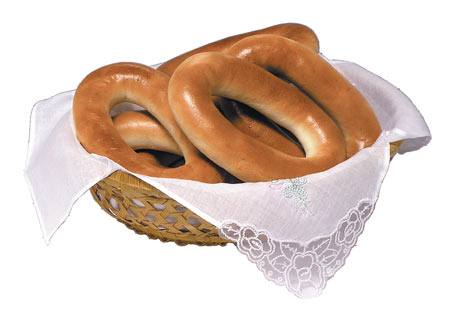 Спасибо всем за внимание!